Counseling in the PSNC Classes
By Dave Batty
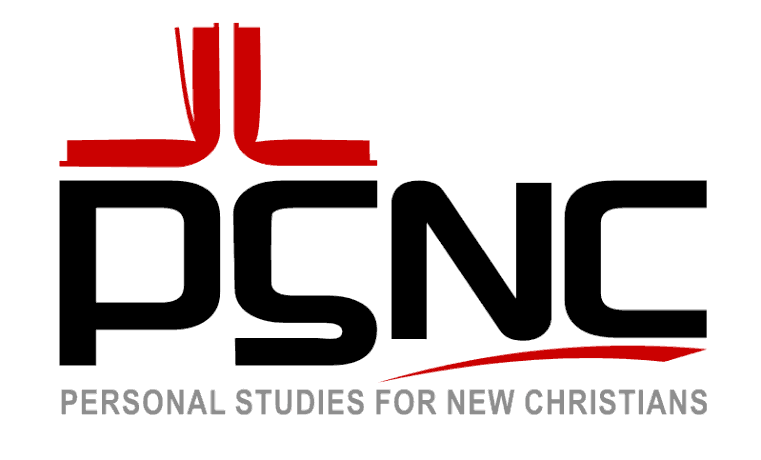 1
PSNC #9      www.iTeenChallenge.org
09-2017
Conversations with great value!
2
PSNC #9      www.iTeenChallenge.org
09-2017
A.	The role of the teacher in 	the PSNC classroom
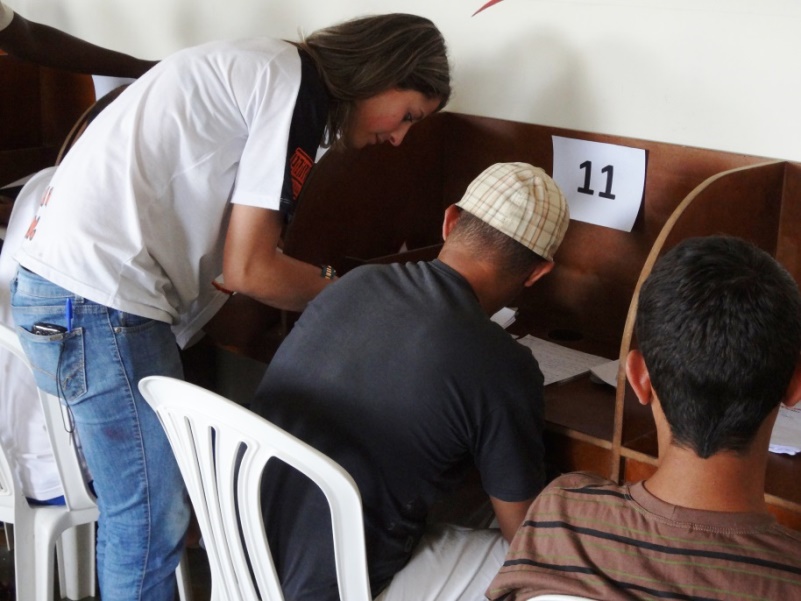 Every interaction with the students in the PSNC classes provides an opportunity to counsel them.
3
PSNC #9      www.iTeenChallenge.org
09-2017
A.	The role of the teacher in 	the PSNC classroom
The teacher is not just “baby-sitting” watching the students as they do their work.
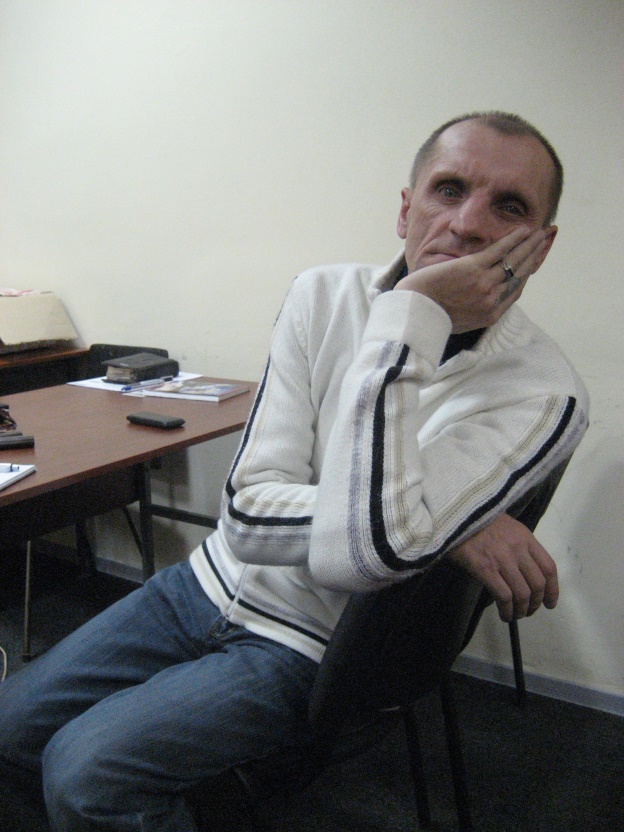 4
PSNC #9      www.iTeenChallenge.org
09-2017
B.	When does counseling take 	place in the PSNC classroom?
Each student works at his own desk.   
Each student has a flag to put up when they need to talk to the teacher.
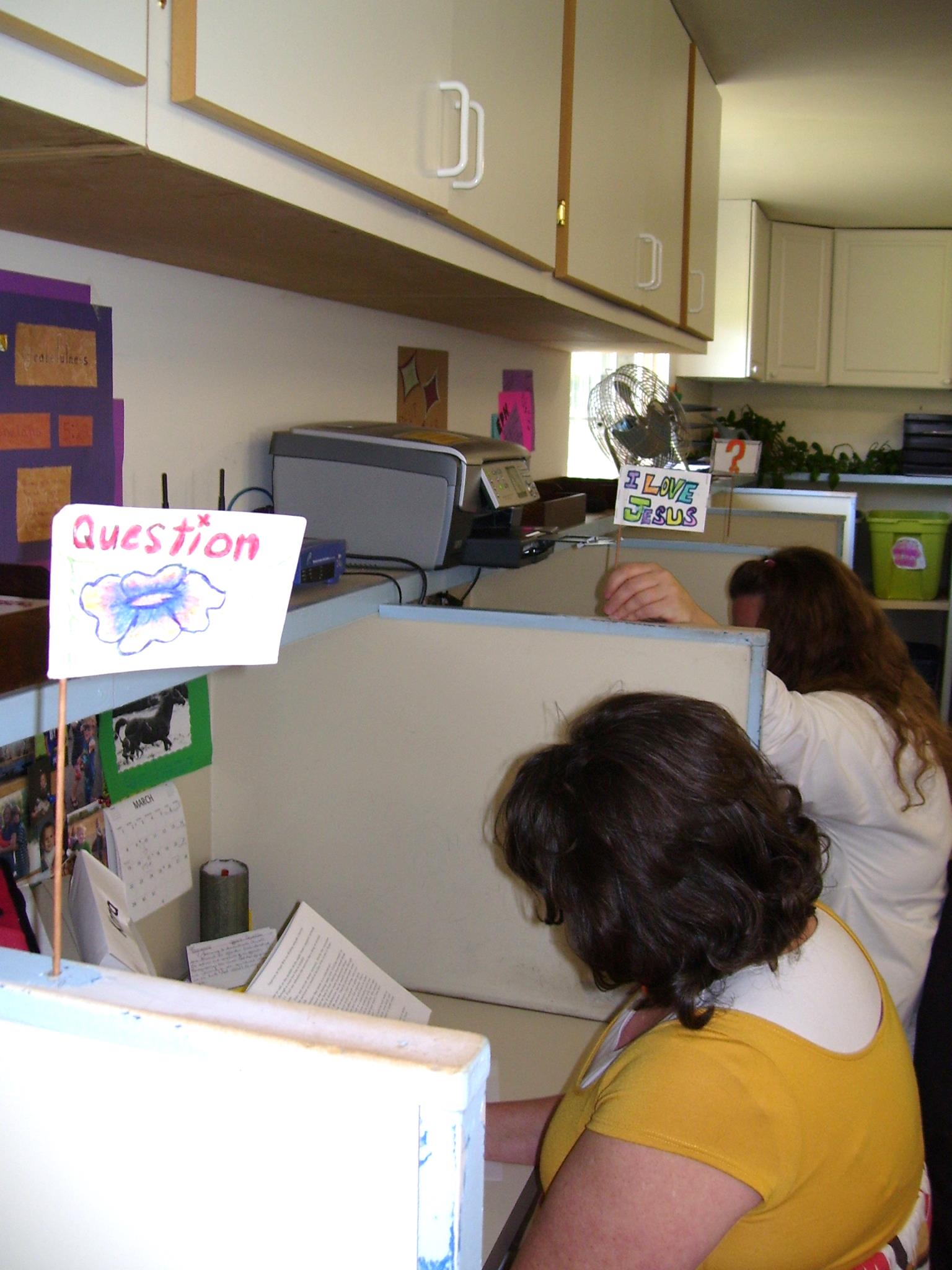 5
PSNC #9      www.iTeenChallenge.org
09-2017
B.	When does counseling take 	place in the PSNC classroom?
We need to see counseling as much bigger than just a formal “sit down” counseling session.
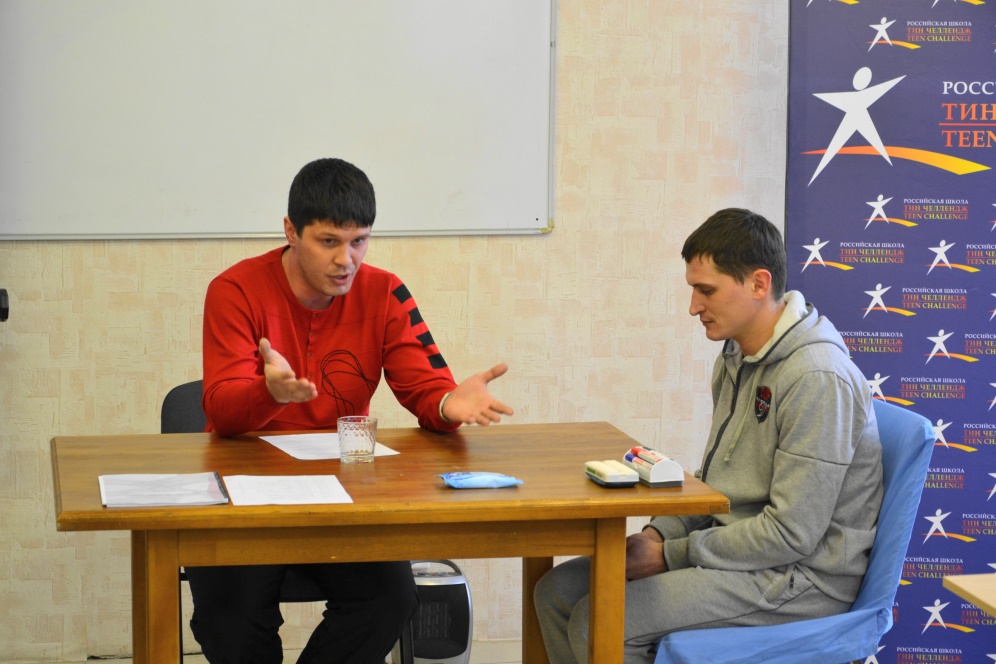 6
PSNC #9      www.iTeenChallenge.org
09-2017
B.	When does counseling take 	place in the PSNC classroom?
How can we guide them into God’s truth in their lives? —all day long
How can we help them in their personal search for a closer relationship with Jesus?
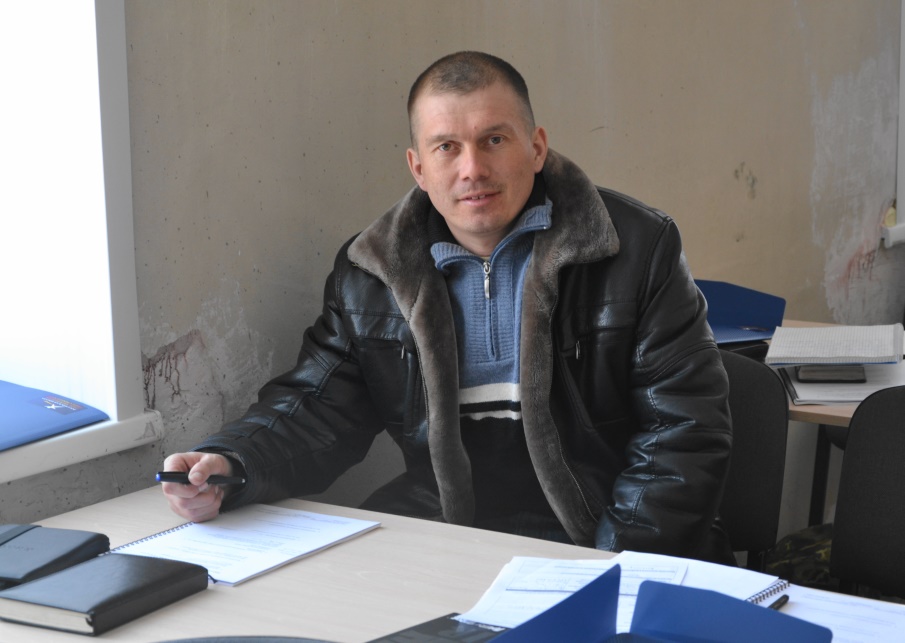 7
PSNC #9      www.iTeenChallenge.org
09-2017
B.	When does counseling take 	place in the PSNC classroom?
Remember the 3 Steps to learning1.	Know the facts2.	Relate it to their life3.	Personal application
Remember you are a guide, not God.
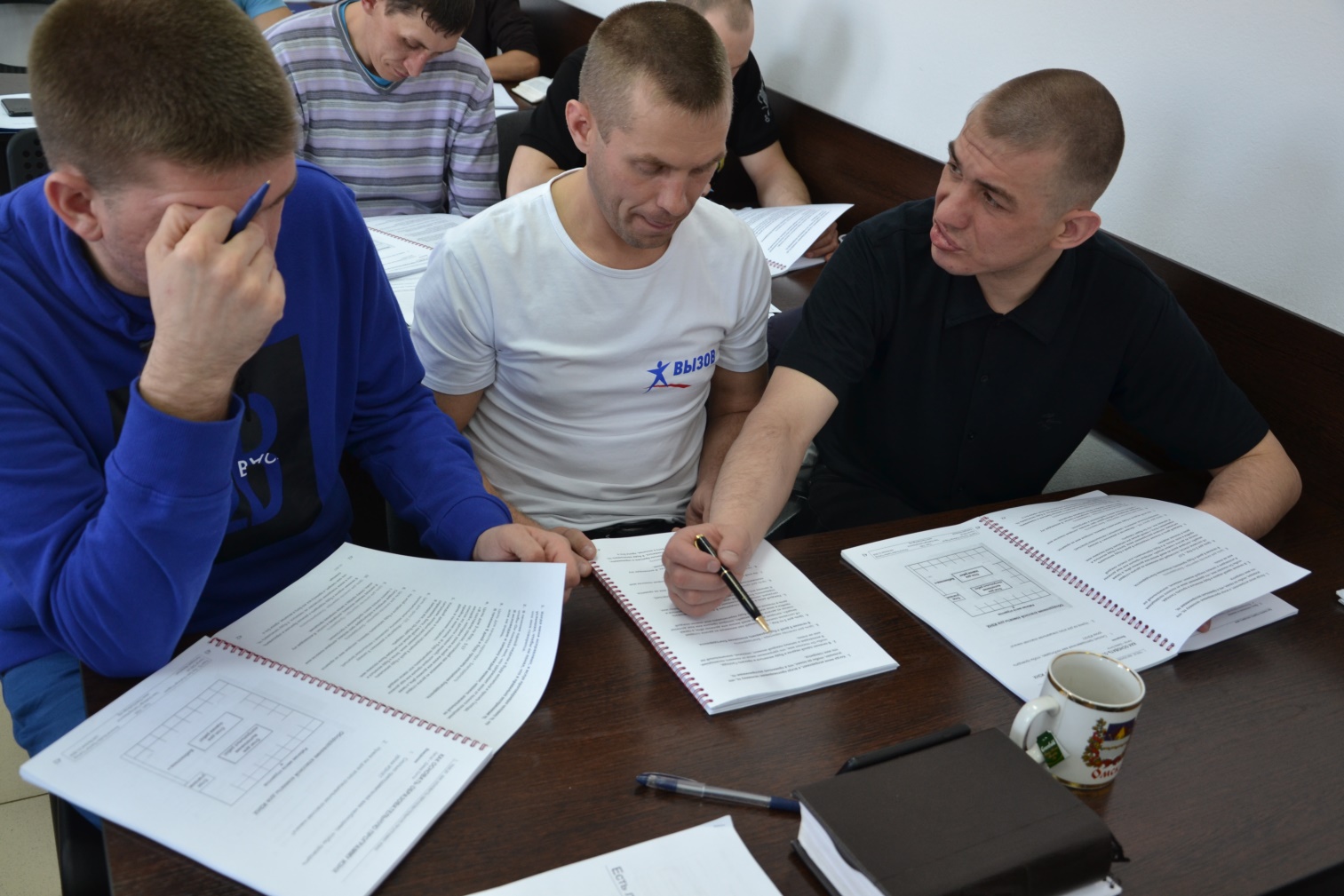 8
PSNC #9      www.iTeenChallenge.org
09-2017
C.	How should you interact with 	the student in the classroom?
Get on their eye level, kneel down or pull up a chair.
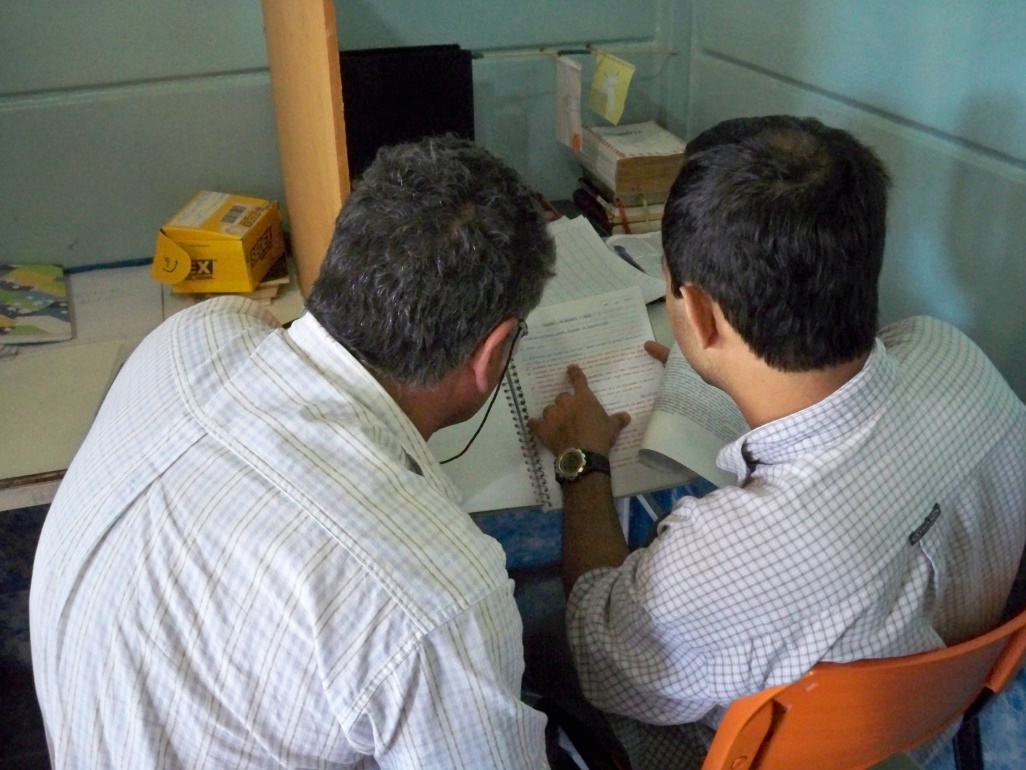 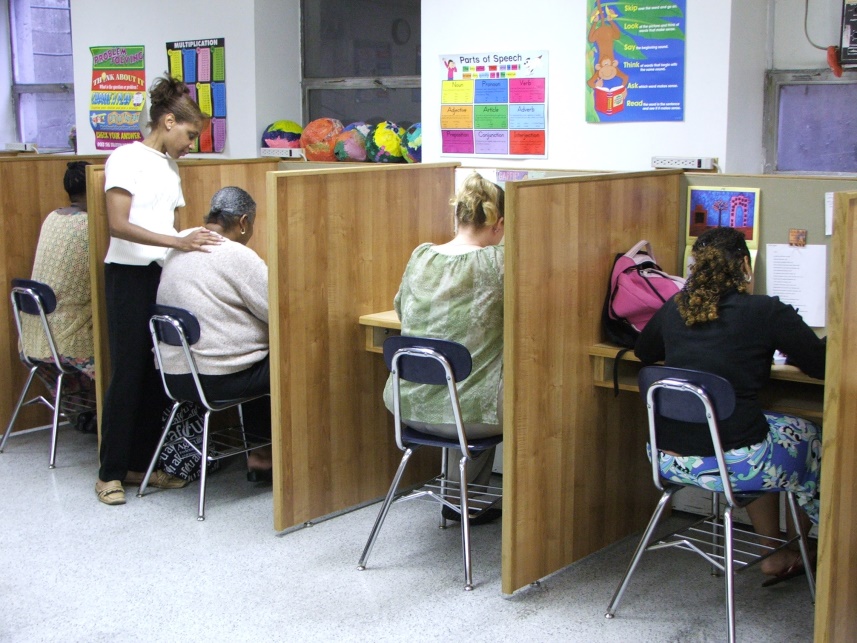 9
PSNC #9      www.iTeenChallenge.org
09-2017
C.	How should you interact with 	the student in the classroom?
Ask questions that allow them to open up.
Listen carefully
10
PSNC #9      www.iTeenChallenge.org
09-2017
C.	How should you interact with 	the student in the classroom?
Speak softly—allow limited noise in the classroom
If conversation turns to very private issues, you may need to go outside the classroom.
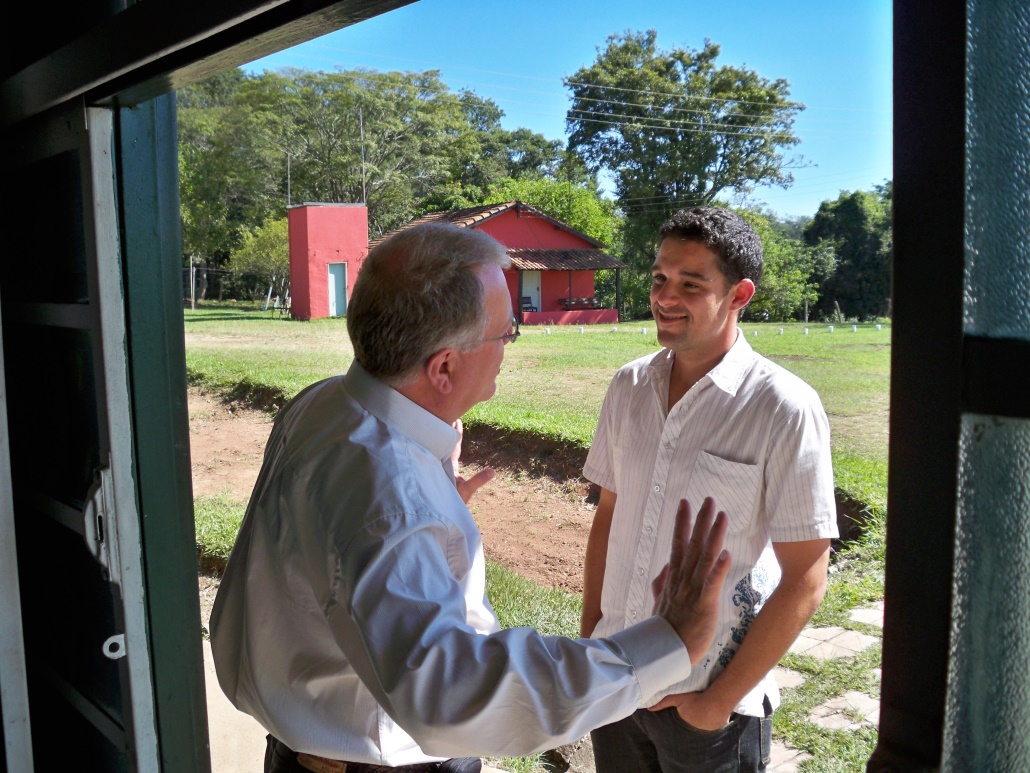 11
PSNC #9      www.iTeenChallenge.org
09-2017
D.	What am I attempting to 	accomplish in the counseling?
I want to point them to Jesus as their real Source of help.
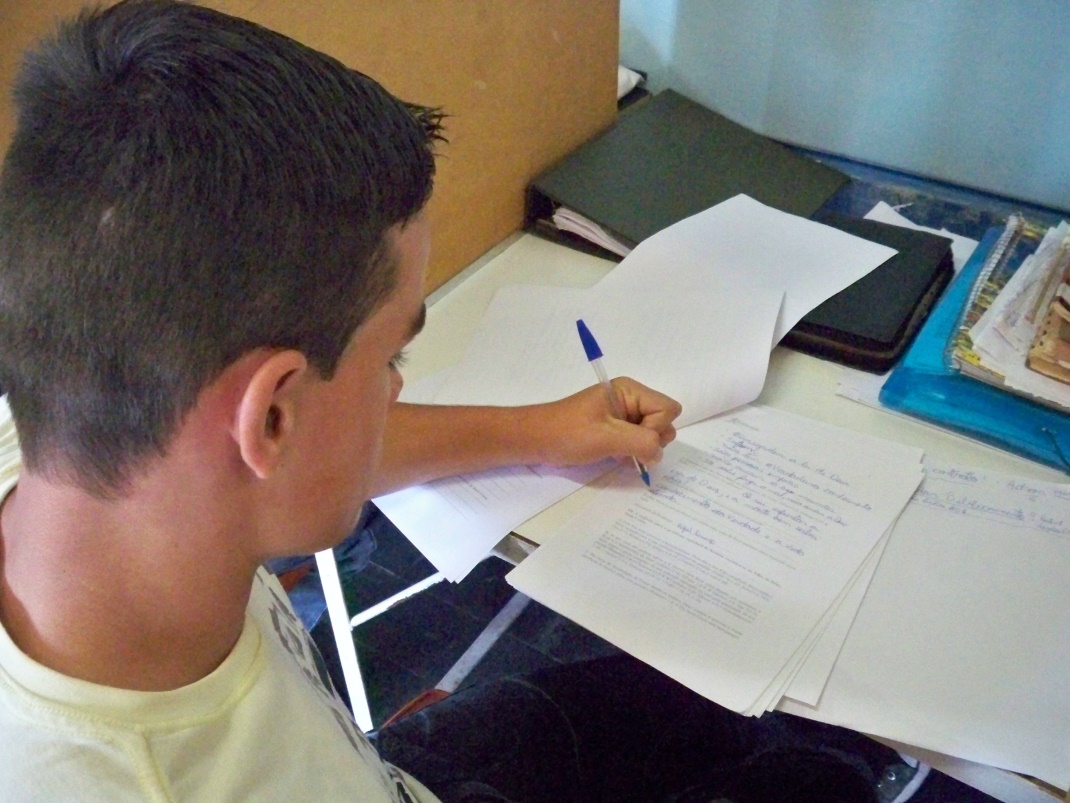 12
PSNC #9      www.iTeenChallenge.org
09-2017
D.	What am I attempting to 	accomplish in the counseling?
Don’t push for them to give you the “right answers.”  
Help them move toward personal application of God’s truths.
13
PSNC #9      www.iTeenChallenge.org
09-2017
E.	Documenting your counseling in the PSNC classes
Some of these conversations may be very brief, but if done carefully, you can have a great impact in a short time.
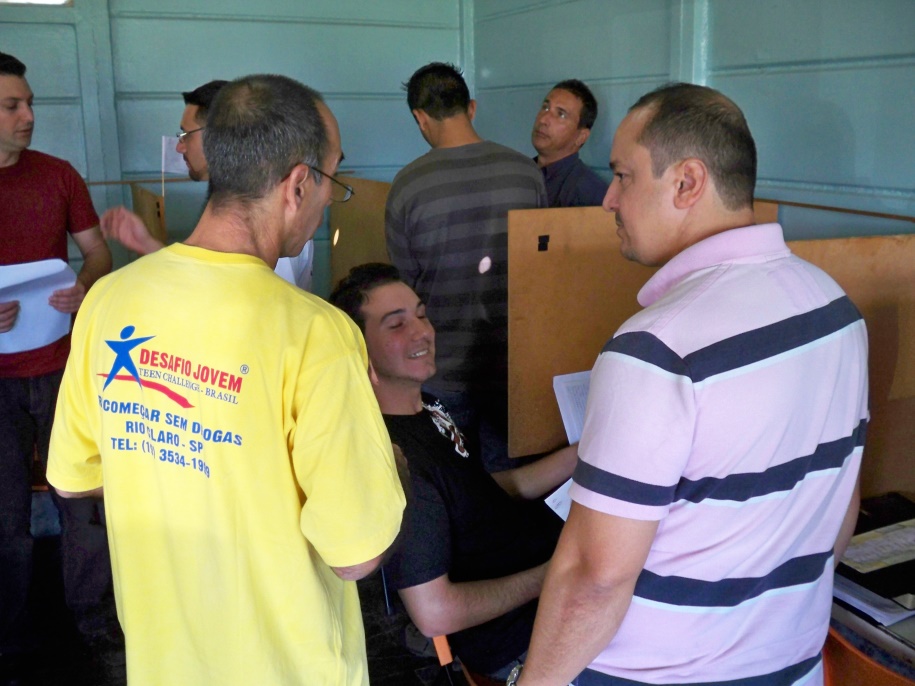 14
PSNC #9      www.iTeenChallenge.org
09-2017
E.	Documenting your counseling in the PSNC classes
Either make a note on the Daily Checklist for Teachers, or write a separate note to follow up on after class is done.
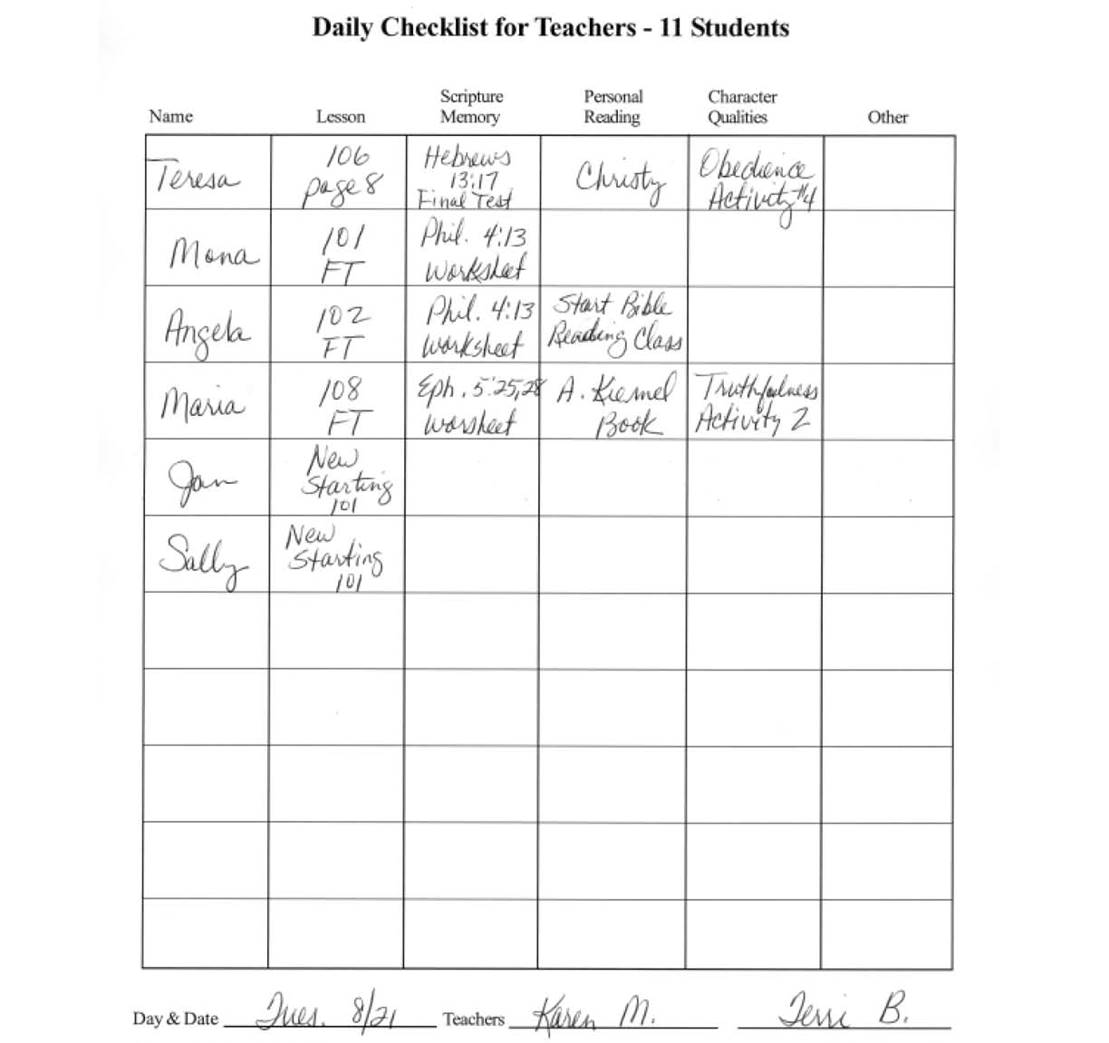 15
PSNC #9      www.iTeenChallenge.org
09-2017
E.	Documenting your counseling in the PSNC classes
Even if the issue is not related to the major theme of what they are studying, make a note if a significant issue surfaces in your conversations.  
Put these notes in that student’s PSNC class file, and it can be used when you prepare your next contract for that student.
16
PSNC #9      www.iTeenChallenge.org
09-2017
E.	Documenting your counseling in the PSNC classes
If the student has another staff assigned as his counselor, you may find it helpful to pass on to that counselor some of these issues that surface in the PSNC classes.
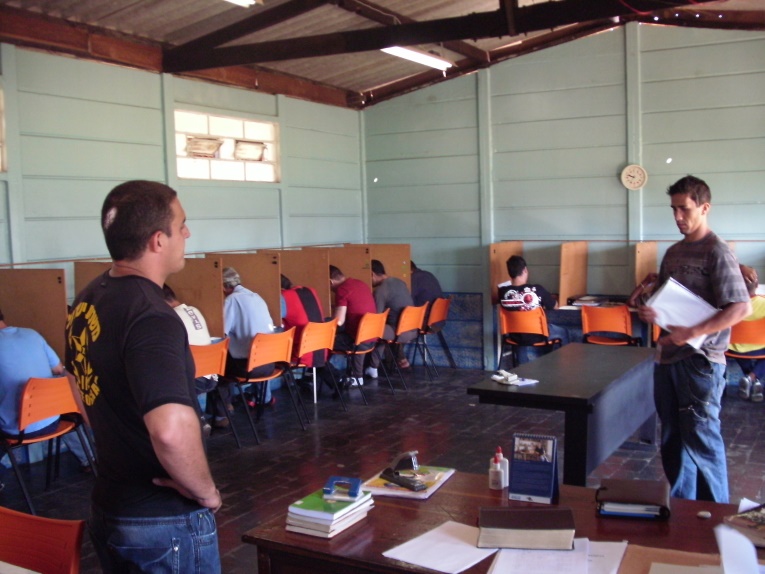 17
PSNC #9      www.iTeenChallenge.org
09-2017
E.	Documenting your counseling in the PSNC classes
When going over the student’s papers that have come to you for grading, you may find other issues that need to be addressed.
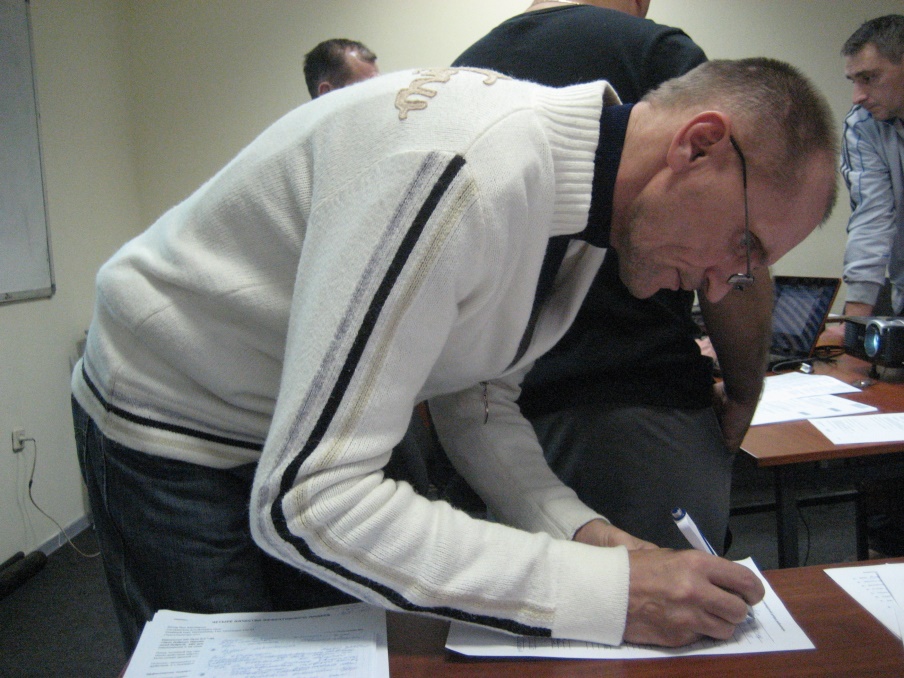 18
PSNC #9      www.iTeenChallenge.org
09-2017
F.	Elements of effective 	counseling
Teaches them to depend on God
Breaks through delusionHelps people see themselves accurately.
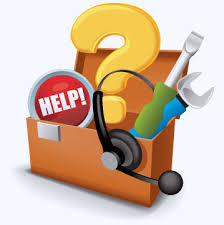 19
PSNC #9      www.iTeenChallenge.org
09-2017
F.	Elements of effective 	counseling
Identifies problems and hurts from the past that are still affecting them today.
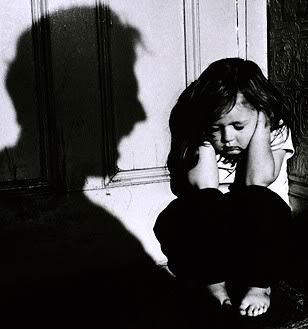 20
PSNC #9      www.iTeenChallenge.org
09-2017
F.	Elements of effective 	counseling
Helps the person take responsibility for own responses—past, present & future.
Helps the person discover God’s resolution to past hurts and problems.
21
PSNC #9      www.iTeenChallenge.org
09-2017
F.	Elements of effective 	counseling
Counselor does not make decisions for the person.
Involves person in community of healing—the body of Christ.James 5:16
22
PSNC #9      www.iTeenChallenge.org
09-2017
For Further Study
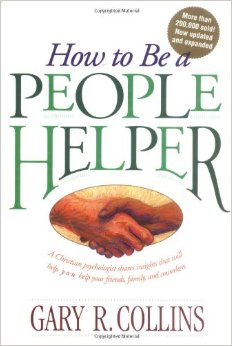 23
PSNC #9      www.iTeenChallenge.org
09-2017
Conversations with great value!
24
PSNC #9      www.iTeenChallenge.org
09-2017
Questions for Discussion
25
PSNC #9      www.iTeenChallenge.org
09-2017
Contact information
Global Teen Challenge
706-576-6555
www.GlobalTC.org
www.iTeenChallenge.org
26
PSNC #9      www.iTeenChallenge.org
09-2017